Михаил Булгаков
Роман 
«Мастер и Маргарита«

Урок – презентация по литературе для учащихся  11 класса.
Выполнила: учитель русского языка и литературы Кудрявцева Т.М.
Тема: История создания романа, проблемы и герои романа М. А. Булгакова «Мастер и Маргарита».
Цель урока: рассказать о значении романа, его судьбе; показать особенности жанра и композиции романа.
 Методические приемы: лекция с элементами беседы.
Ход урока.
1.Организационный момент.
2.Лекция учителя с элементами беседы.
Я часть той силы, что вечно хочет зла и вечно совершает благо.
Гёте. «Фауст».
История создания романа
1928
Замысел
1929
Начало работы
1928 – 1938 
8 редакций
Первоначально
роман о Дьяволе,
без Мастера и 
Маргариты
1931 – 1932
Продолжение работы,
появление образов 
Мастера и Маргариты
1930
сжёг
 рукопись
1936
Заключительная
глава
1936
Название романа
1940
Редактирование ,
переписывание
Опубликован впервые в журнале «Москва» в 1966 – 1967 годах
Время и пространство( хронотоп )
Реальное 
Москва 
20 – 30 годы
ХХ века
Библейское 
(мифологическое)
Ершалаим
1 год н.э.
Фантастическое 
Перемещение 
во времени и 
Пространстве
(Воланд и его свита)
Композиция романа
Многоплановая (современность, мифология, фантастика)
Принцип зеркального отражения – «роман в романе»
Система внутренних соответствий (события библейские – современным, географические места, погодные условия, система исторических прототипов, временные рамки событий)
Система сюжетных двойников
Пейзаж  (образы – символы)
Герои романа
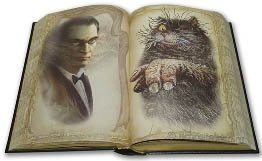 Мастер
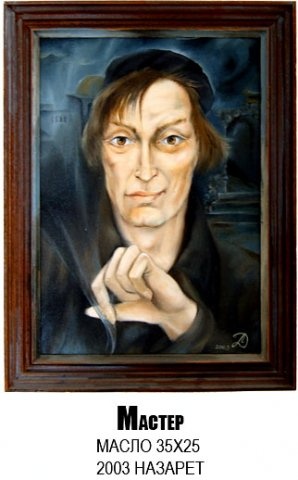 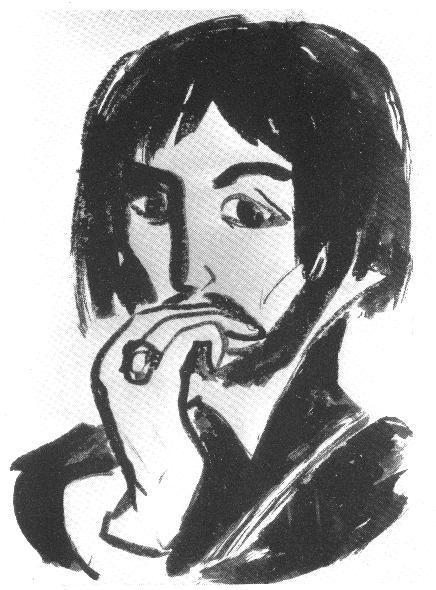 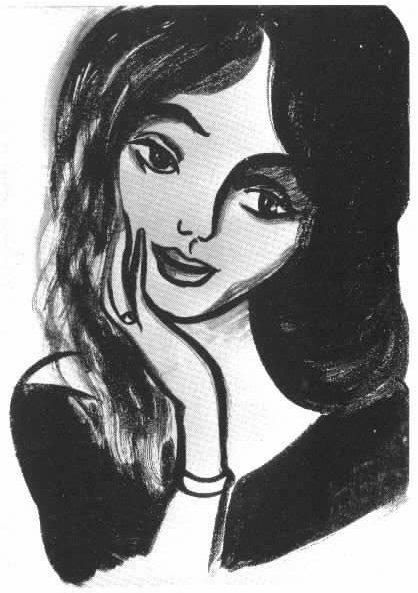 Маргарита – ведьма
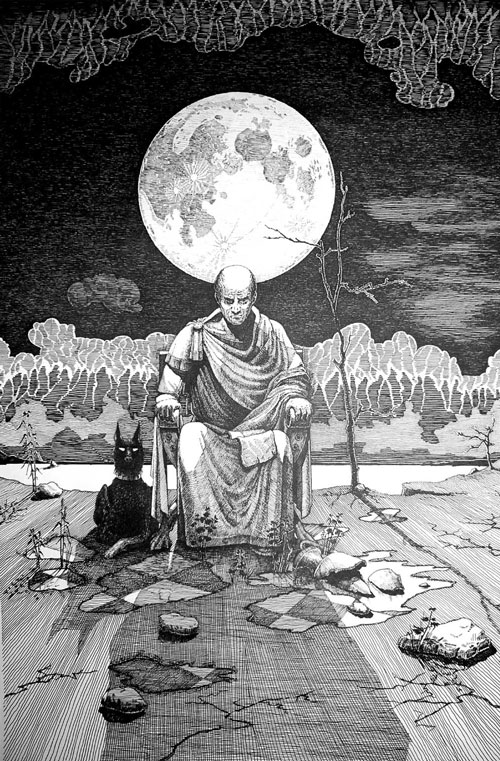 Понтий Пилат
«…двенадцать тысяч лун за одну когда – то …»
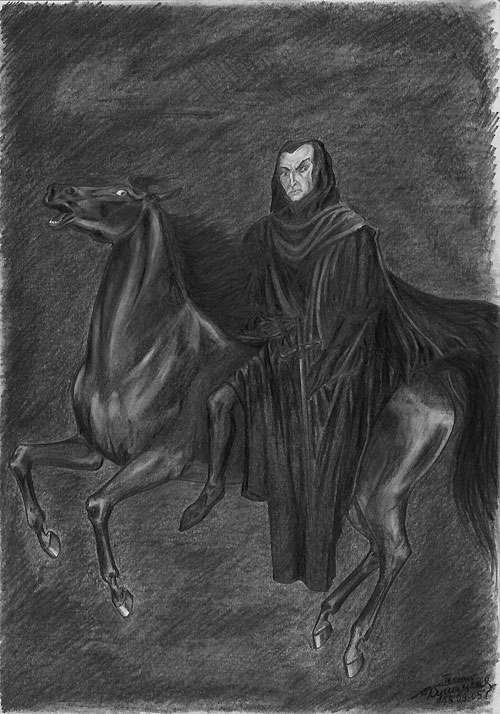 Князь тьмы.Кто он?«Палач порока» ?«Карающий меч в руках правосудия»?
Кот Бегемот
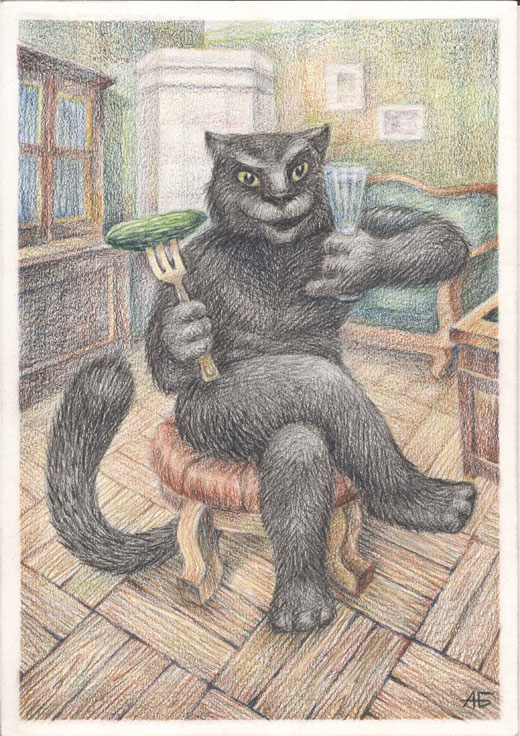 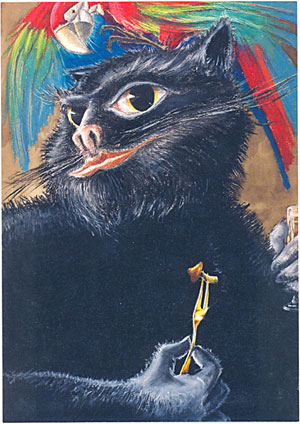 Азазелло
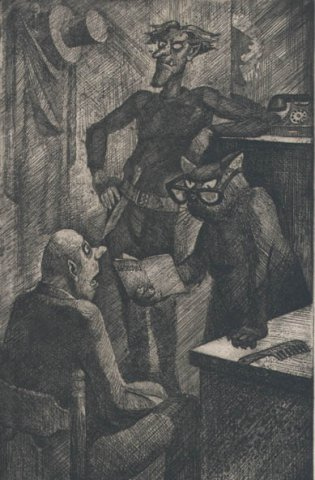 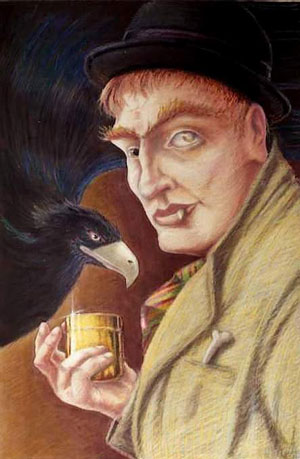 Последний полёт
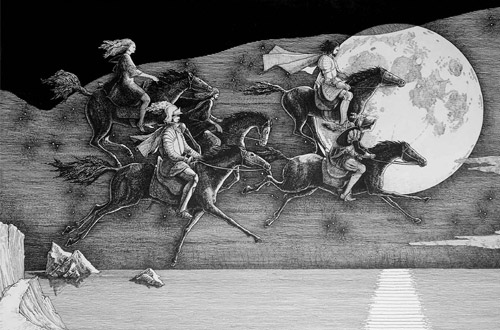 3. Беседа- Попробуйте определить жанр романа.-Как бы вы определили композицию произведения Булгакова?-Какое время охватывают события романа?-Как и благодаря чему раскрываются многочисленные герои романа?-В какой степени роман «Мастер и Маргарита» автобиографичен?-Каковы основные проблемы романа М. А. Булгакова «Мастер и Маргарита»?
Вывод: Булгаков сознательно , порой демонстративно подчеркивает автобиографичность образа Мастера. Судьба Мастера-Булгакова  закономерна . В стране «победившего социализм» нет места свободе творчества, есть лишь запланированный «социальный заказ ». Мастеру нет места в этом мире – ни как писателю, ни как мыслителю, ни как человеку.